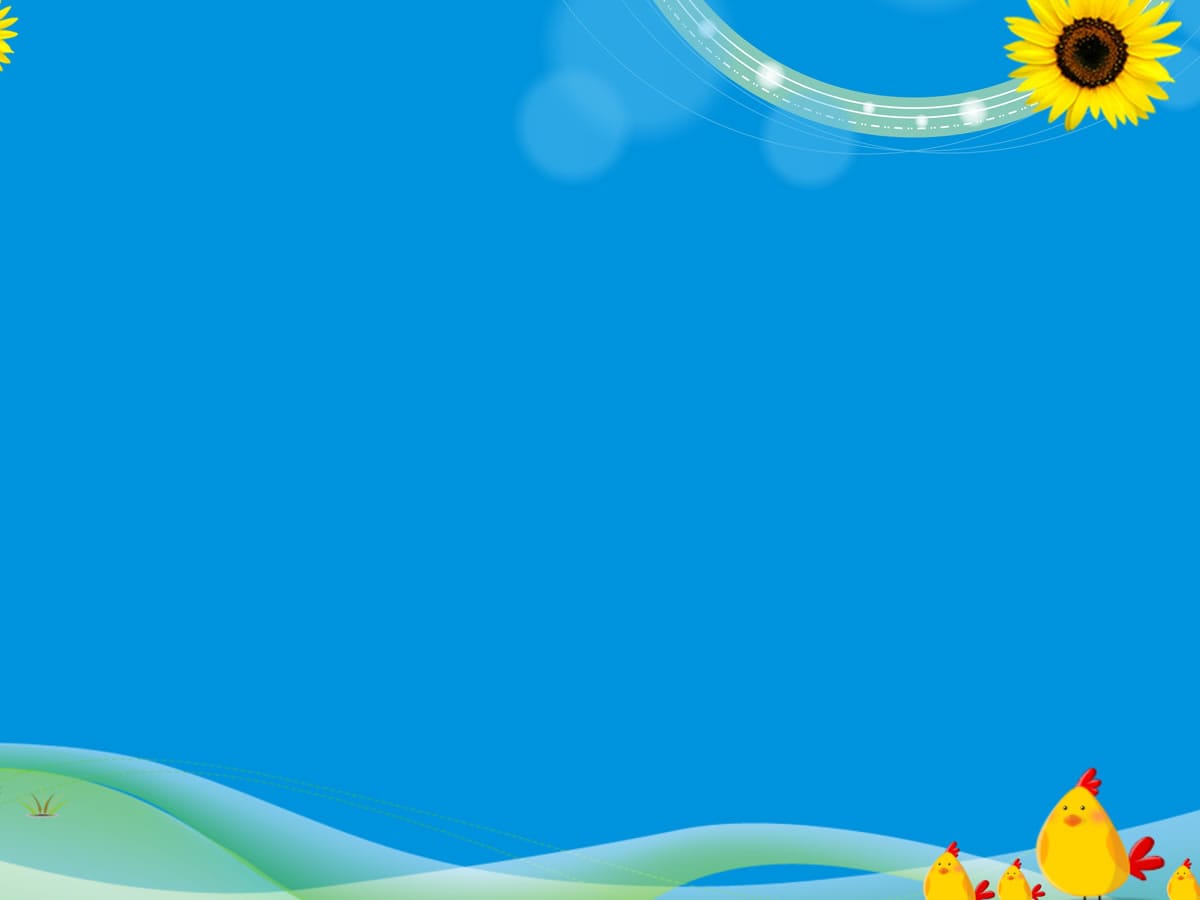 TRƯỜNG TIỂU HỌC ĐÔ THỊ VIỆT HƯNG
THỂ DỤC 1
TIẾT 15. ĐỘI HÌNH ĐỘI NGŨ 
 TRÒ CHƠI VẬN ĐỘNG
GV: Trương Thị Yến
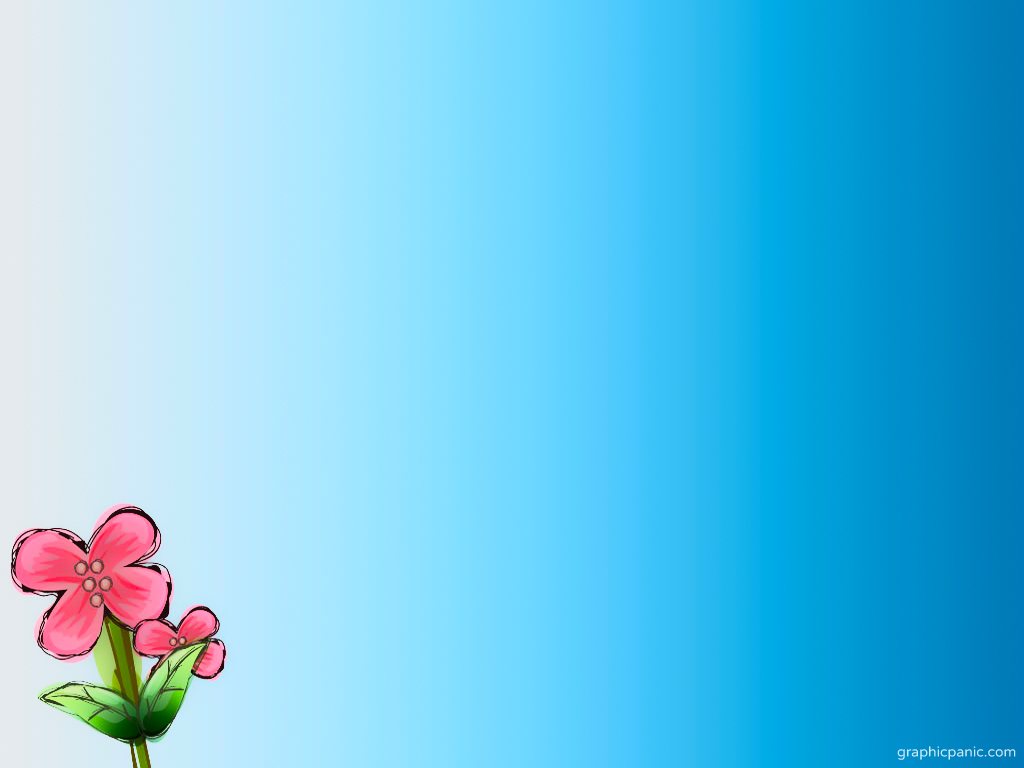 MỤC TIÊU
Kiến thức – kĩ năng
   - Ôn một số kĩ năng ĐHĐN. Y/c thực hiện tương đối chính xác
     - Làm quen với tư thế đứng cơ bản và đứng đưa hai tay về trước. Yêu cầu thực hiện ở mức cơ bản đúng
       - Ôn trò chơi “ Quan đường lội”. Yêu cầu tham gia chơi ở mức tương đối chủ động
             2. Thái độ
                 -  Yêu cầu HS tập luyện nghiêm túc
                    -    Rèn tính kỷ luật, tinh thần đoàn kết
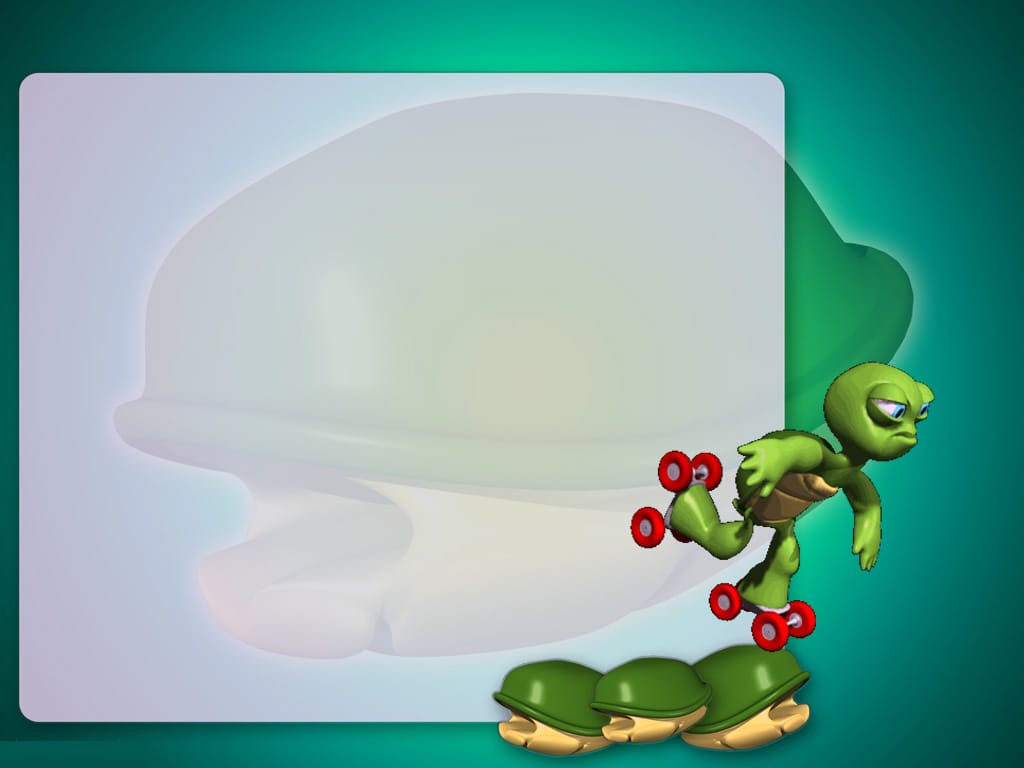 I. KHỞI ĐỘNG
- Giậm chân tại chỗ
- Trò chơi “ Diệt các con vật có hại”
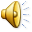 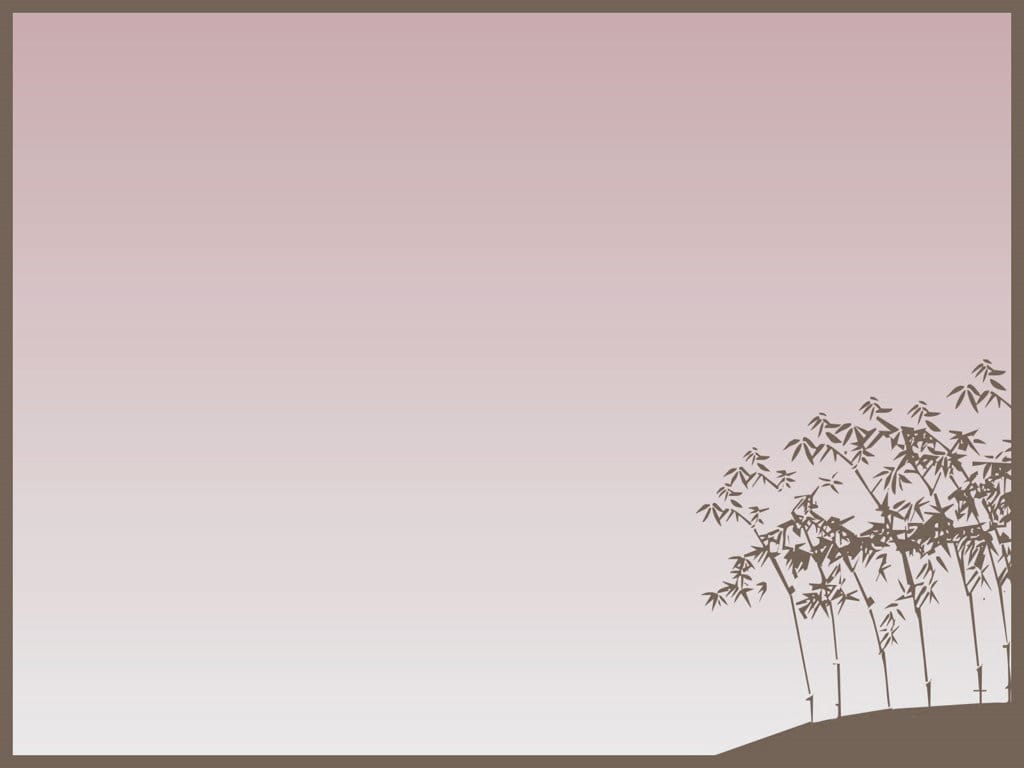 II. Cơ bản
Thi tập hợp hàng dọc, dóng hàng, đứng nghiêm, đứng nghỉ, dàn hàng, dồn hàng
 Tổ thua nhảy lò cò quanh lớp 1 vòng
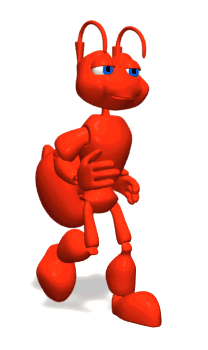 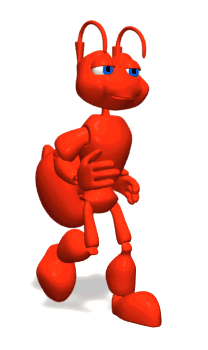 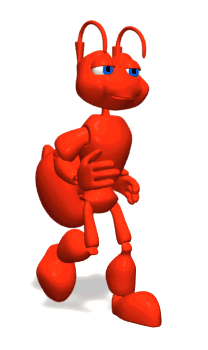 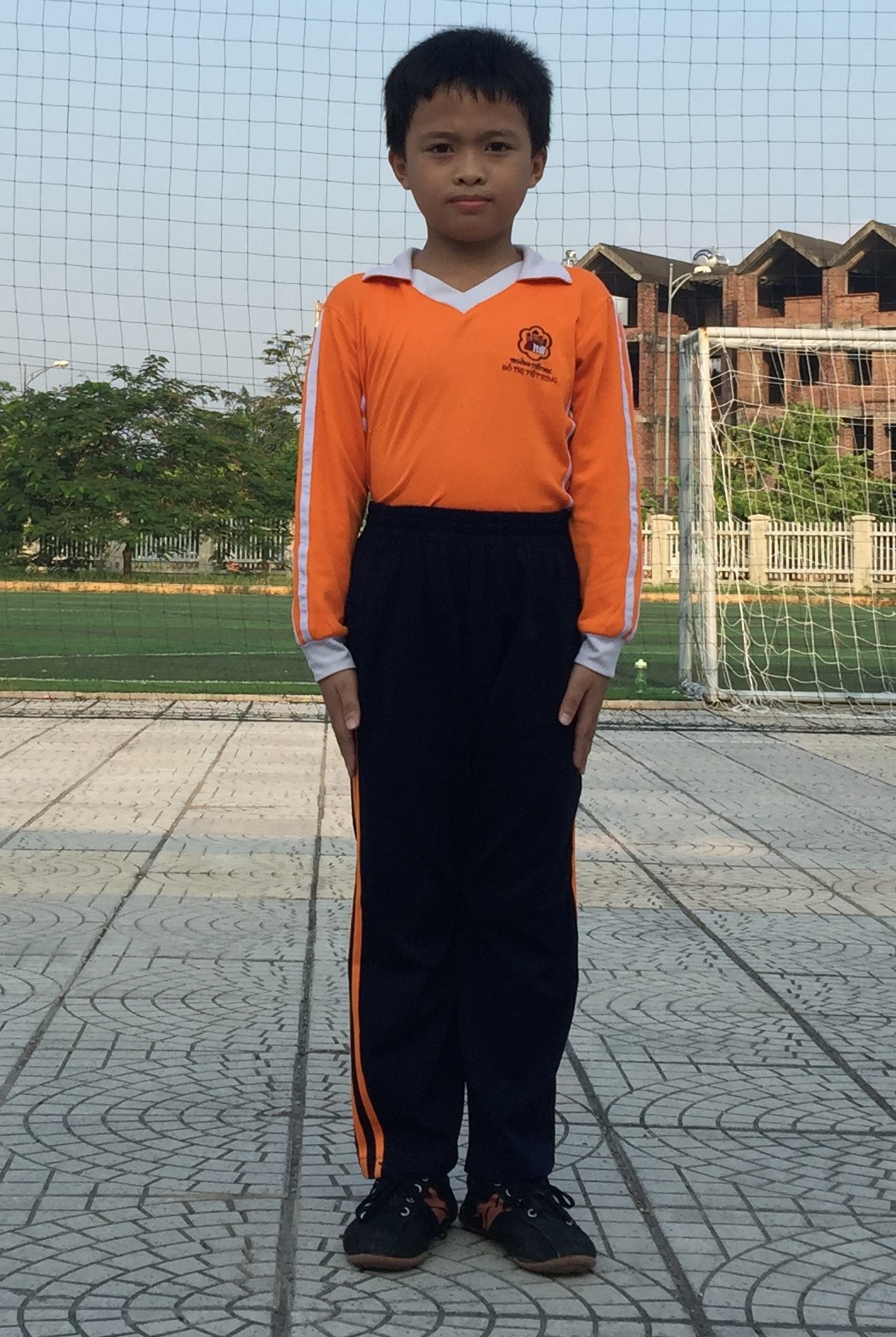 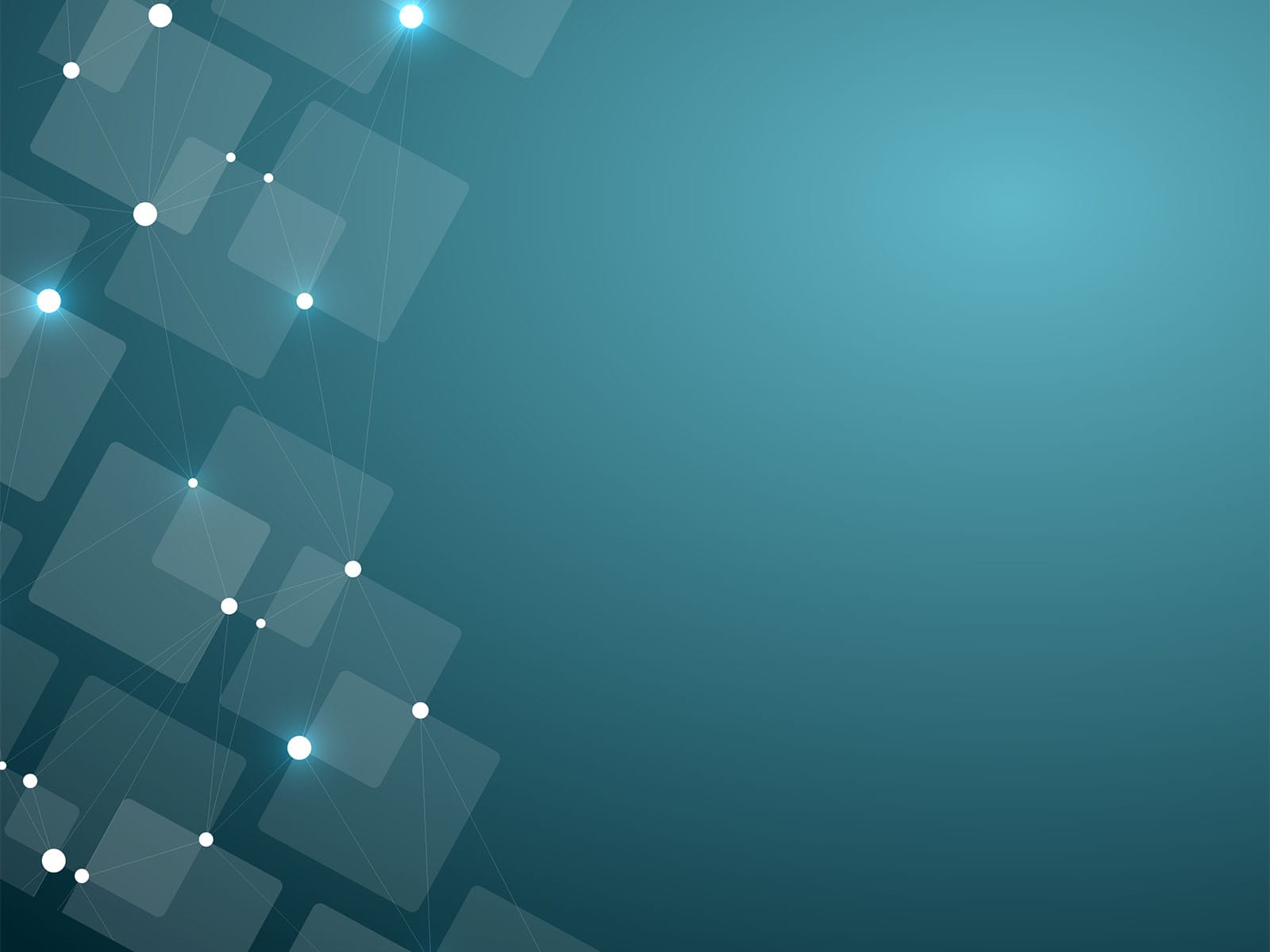 Tư thế đứng cơ bản
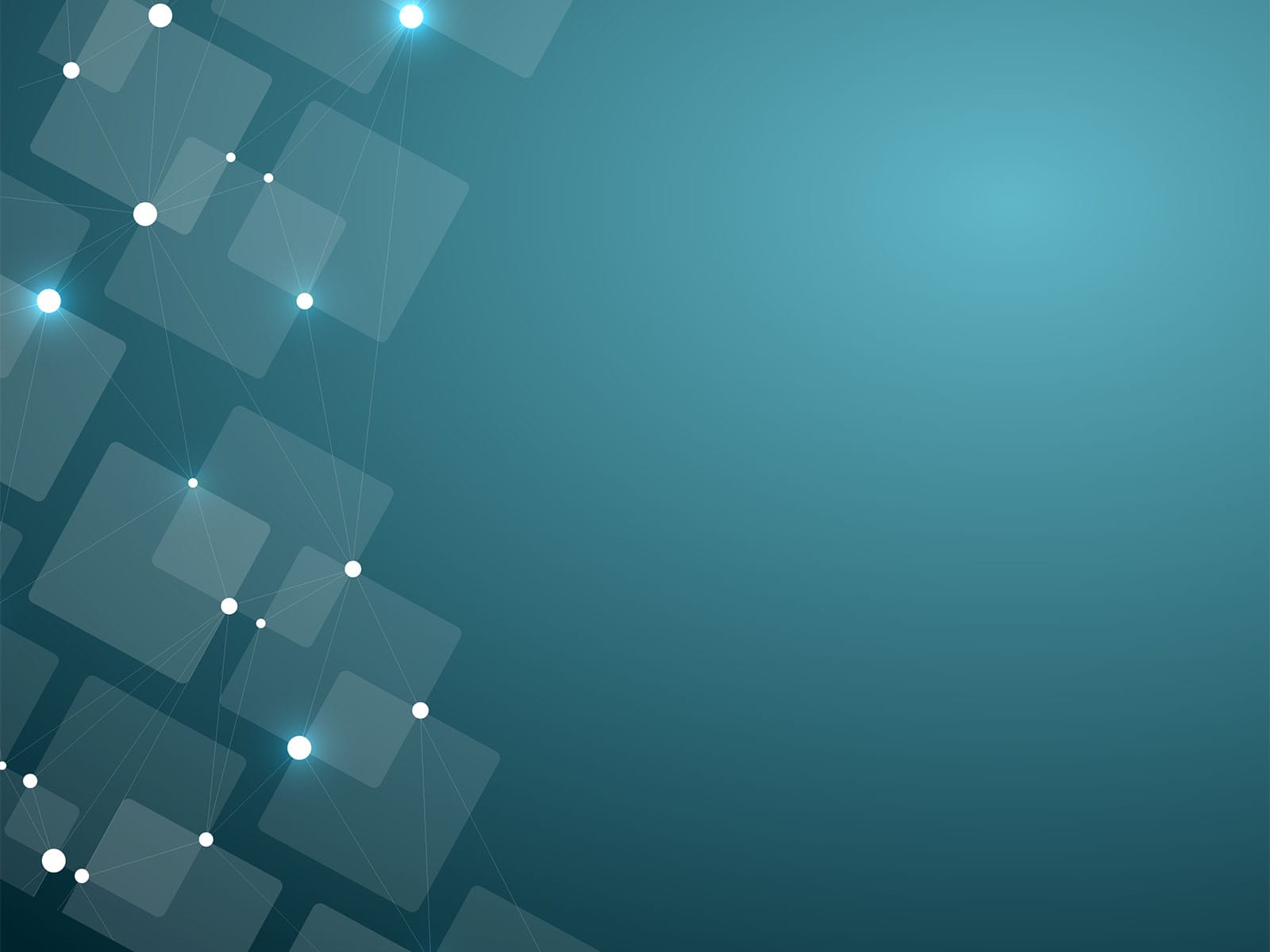 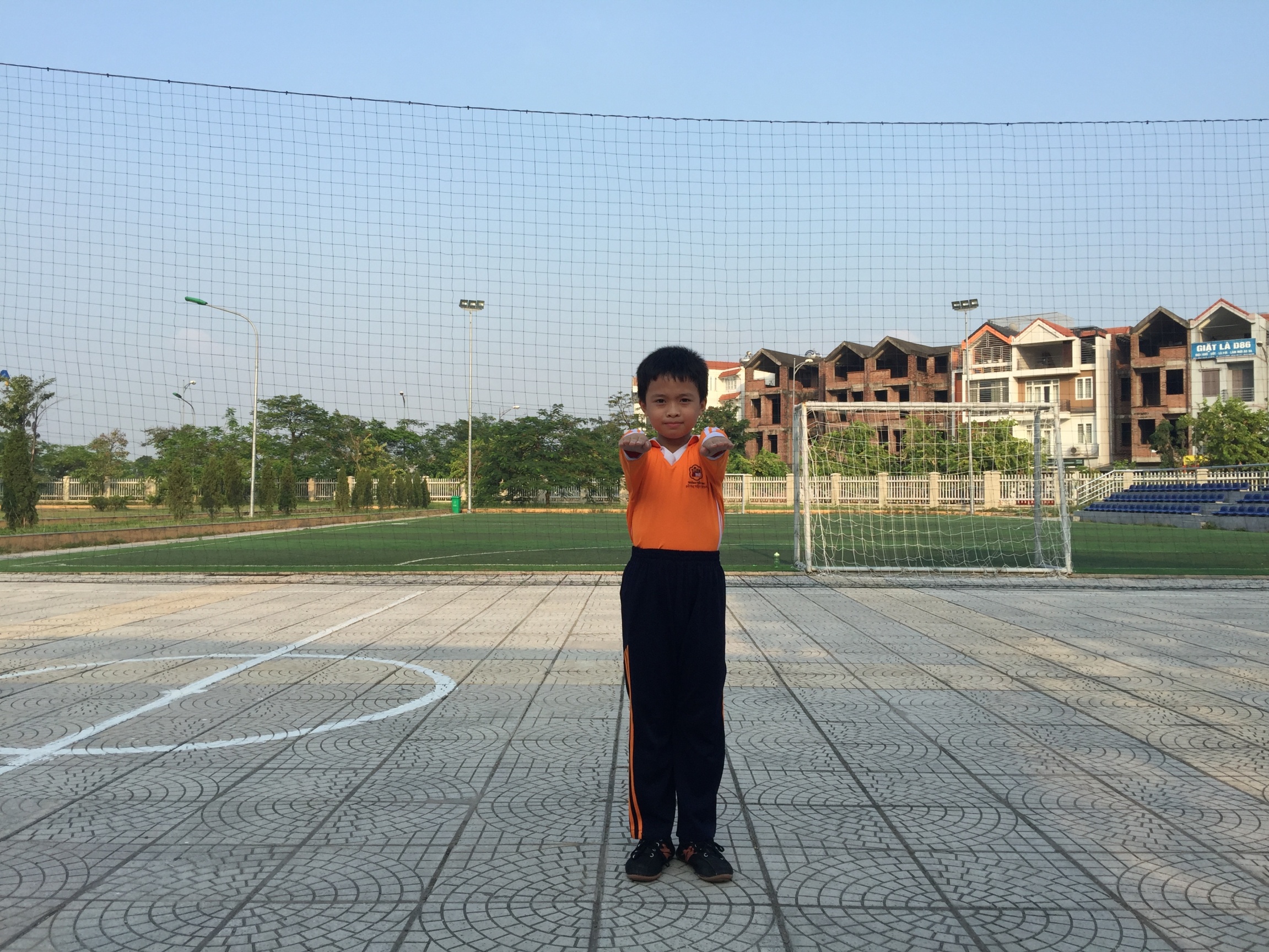 Tư thế đứng đưa hai tay ra trước
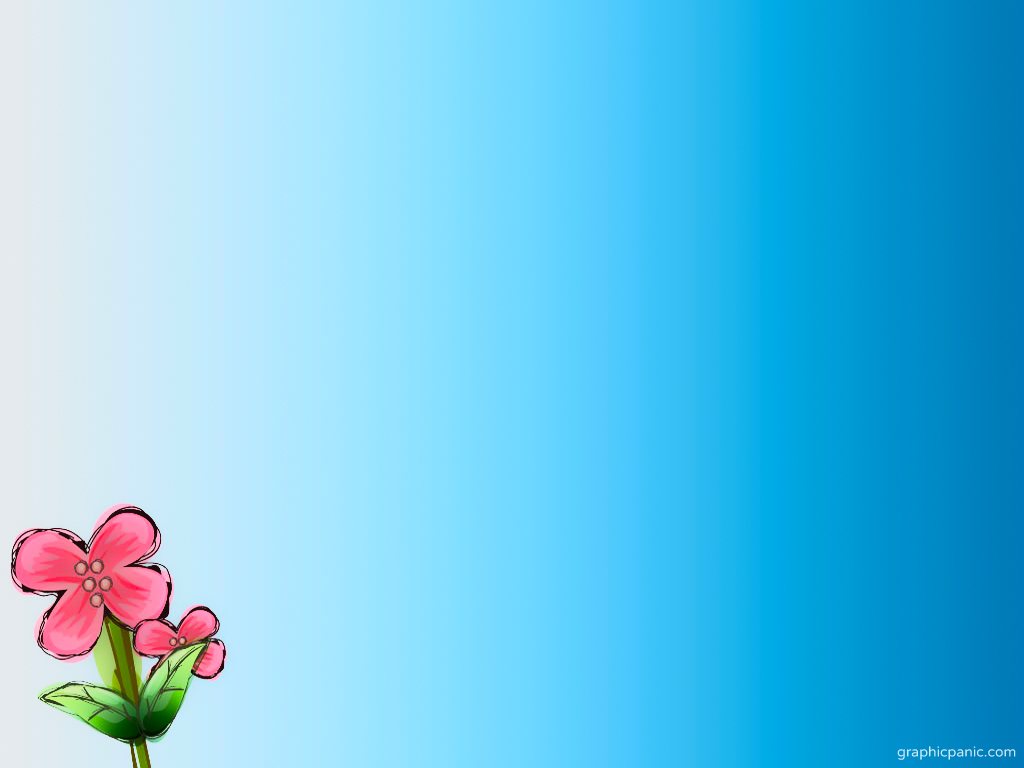 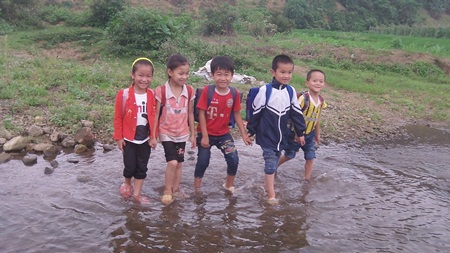 Trò chơi  “ Qua đường lội”
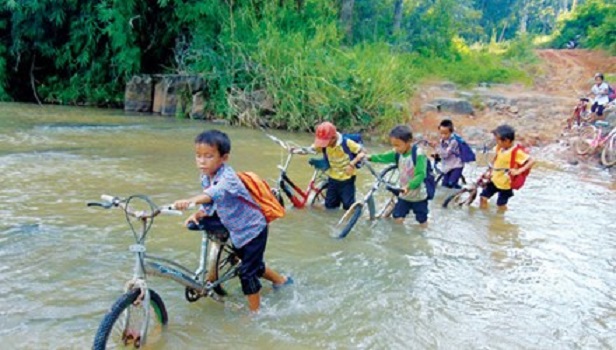 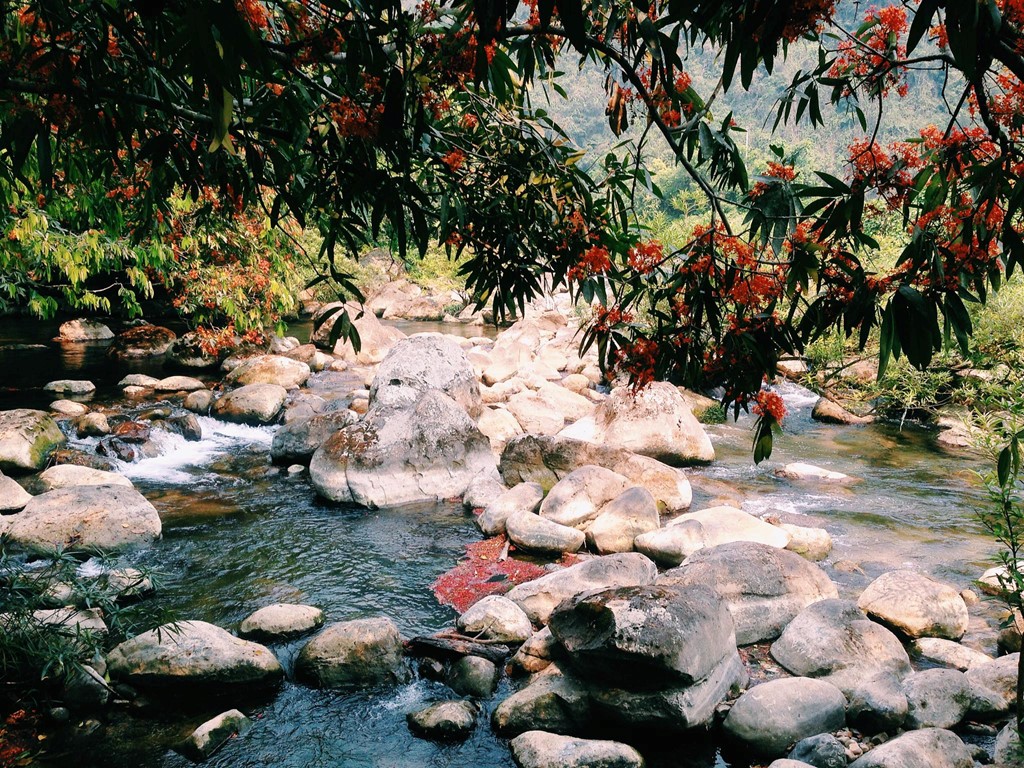 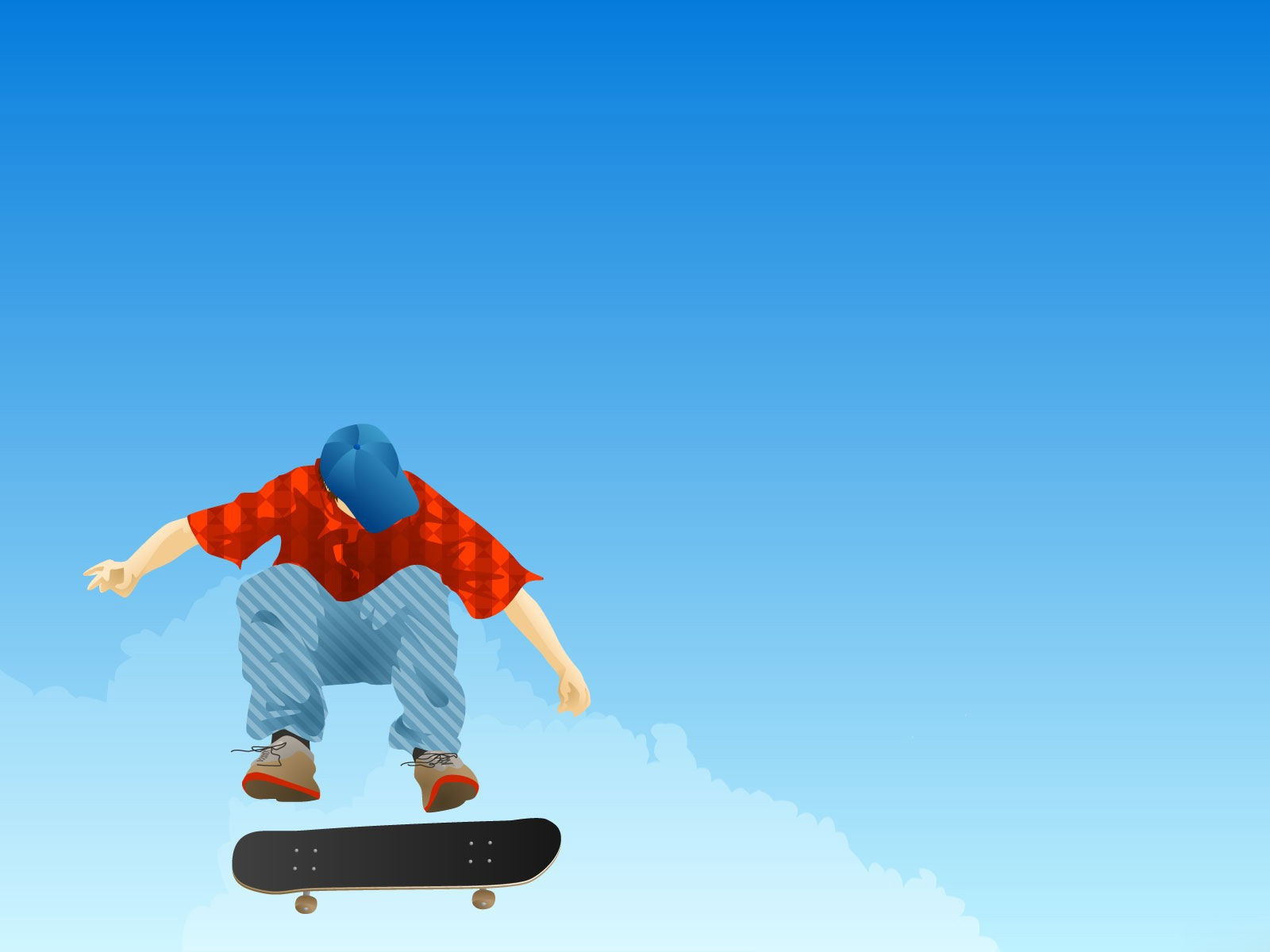 III. Phần kết thúc
 Cả lớp vỗ tay và hát
- Nội dung bài học hôm nay là gì?
- Nhận xét giờ học